HH->yy+multilepton
Kaili Zhang 
kazhang@cern.ch
2019-07-15
HH->yy+multilepton Samples
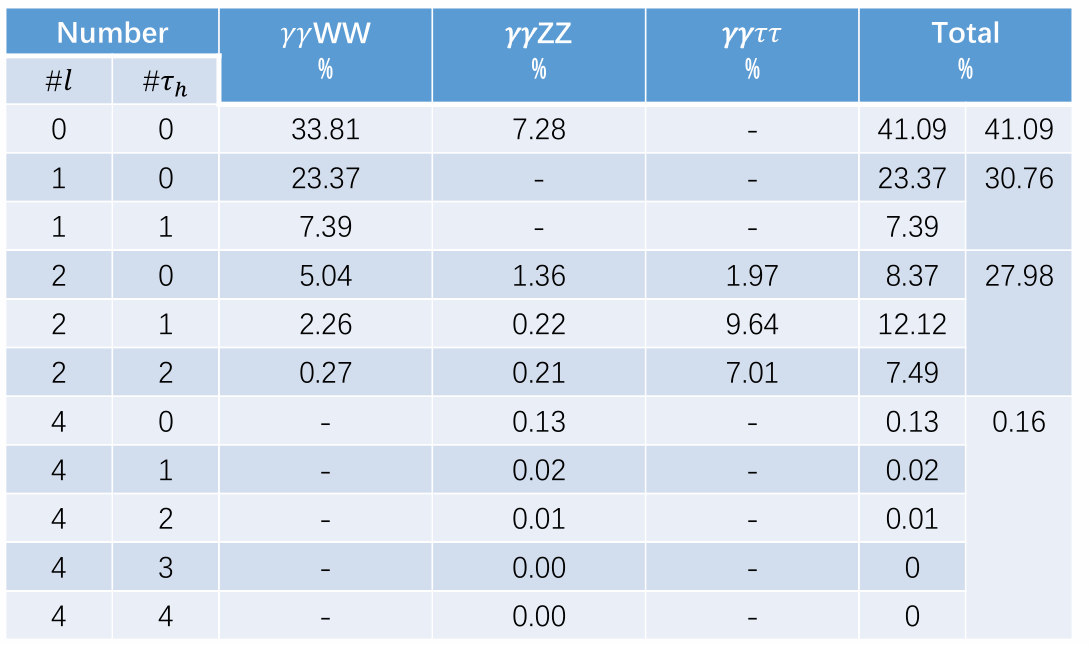 2019/7/15
2
Selections
2019/7/15
3
Selections
All are Hgam default selections.
Not apply lepton trigger yet.
2019/7/15
4
Lepton Filter
2019/7/15
5
General Cutflow
Generally mc 16a/d/e have no significant difference.
Here lepton effiencicy is calculated by N_passed/N_tot_sample.
Actually as the sample is not pure 1l/2l sample, would be underestimated.
2019/7/15
6
Photon Selections
Generally, select 2 good tight photons around 45%.
Major selection is based in Photon Trigger. 16a a little bit better.
2019/7/15
7
2019/7/15
8
Lepton Selections
Major drop is the tight lepton PID selection.
Crucial for this study, would have further check.
Other selections, like lepton pt cut, not so important.
Change PID working point, or apply soft lepton trigger would increase the yields a lot. But need further check.
2019/7/15
9
Cutflow(2): yy+multilepton
2019/7/15
10
Distributions
Different peak.
Explained by Huirun in the previous talk.
2019/7/15
11
Particle numbers
2019/7/15
12
Lepton
Start at 10GeV
2019/7/15
13
Following feedback
Lei, Huirun, Tau Handler
Ask Hgam convenor for help, add tau to framework
Need to migrate to latest release
Validation
2019/7/15
14